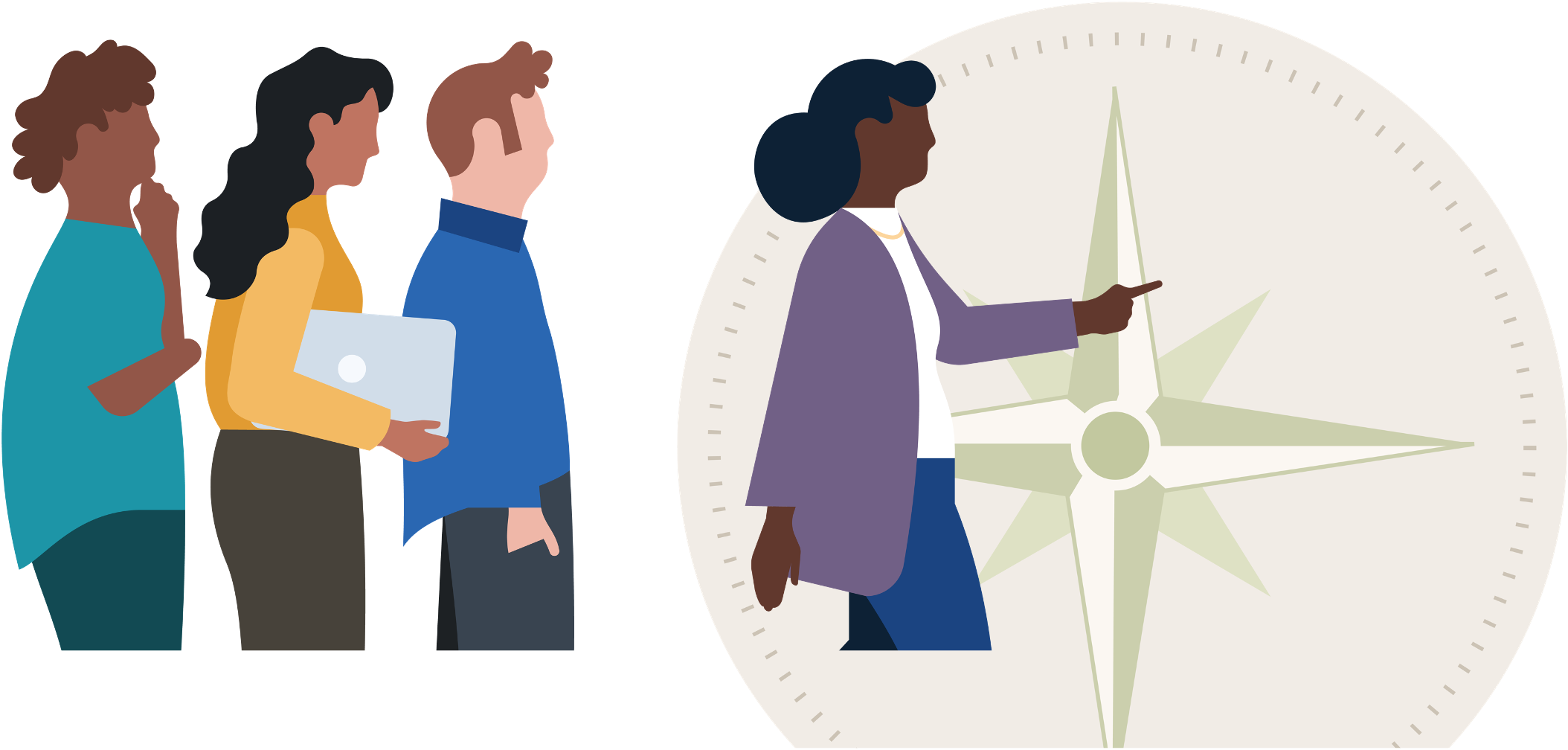 Become a more effective leader and manager
Gain the knowledge and tools you need to excel as a leader, manager, and part of a team. Don’t worry if you miss a day — you can always catch up tomorrow.
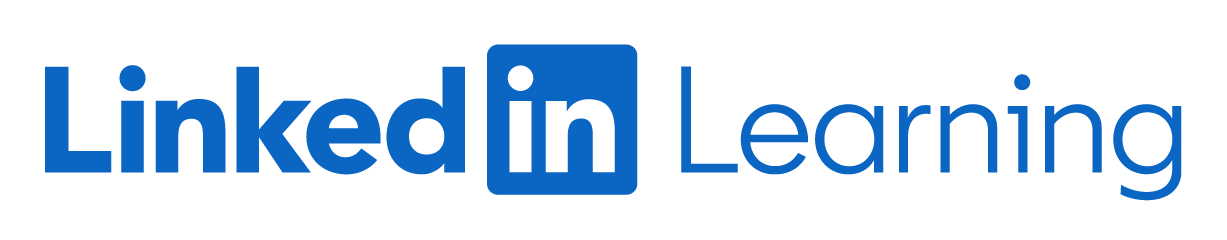